স্বাগতম
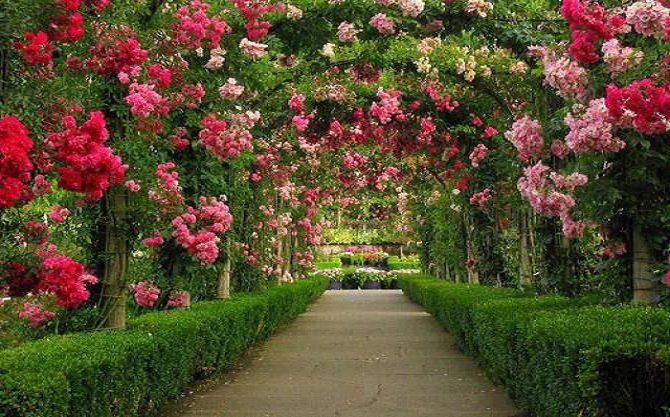 শিক্ষাক পরিচিতি
মোঃ  শফিকুল ইসলাম
সহকারি শিক্ষক (কৃষি শিক্ষা)
ছাতিয়ানতলা মাধ্যমিক বিদ্যালয়  
 বাঘারপাড়া ,যশোর |
মোবাইল-০১৯৩৭৭১৯৭৩৫
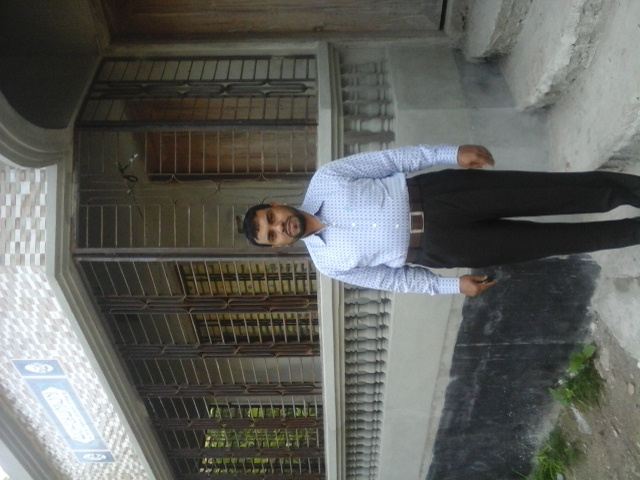 পাঠ পরিচিতি
কৃষি শিক্ষা
 শ্রেণি অষ্টম 
তৃতীয় অধ্যায় 
কৃষি উপকরন।
পাঠ-২
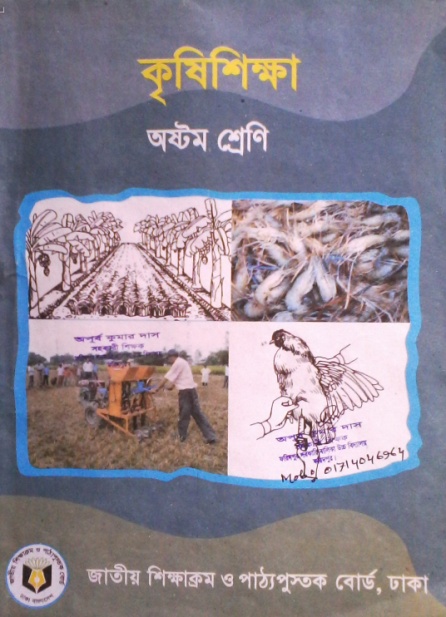 ছবিগুলো দেখে একটু চিন্তা কর
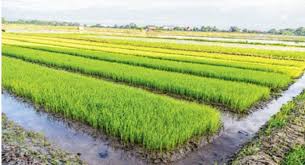 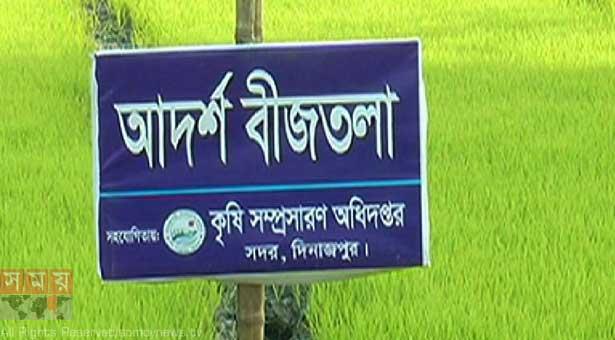 আজকের পাঠ
আদর্শ বীজতলা তৈরি
শিখনফল
এই পাঠ শেষে শিক্ষার্থীরা-
১। আদর্শ বীজতলা কী তা বলতে পারবে।  
২।  আদর্শ বীজতলা কত প্রকার তা লিখতে পারবে।  
৩। আদর্শ বীজতলার ছবি আঁকতে পারবে | 
৪।আদর্শ বীজতলার গঠন বিশ্লেষন করতে পারবে |
ভিডিওটি লক্ষ কর
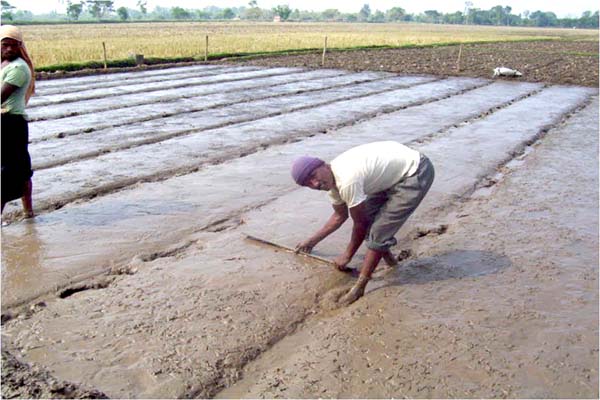 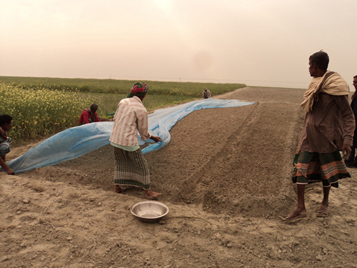 একক  কাজ
আদর্শ বীজতলা বলতে কী বুঝ |
আদর্শ বীজতলার আকার হবে ৯.৫ মিটার × ১.৫ মিটার, উচ্চতা ৭-১০ সে:মি:, দুইটা বীজ তলার মাঝে 50 সে:মি জায়গা থাকবে ।
বীজতলা কত প্রকার ও কি কি
উত্তরঃ   ২ প্রকার 
১ । উদ্যান ফসলের বীজতলা।
২। ধান ফসলের বীজতলা।
ছবি টি লক্ষ কর ।
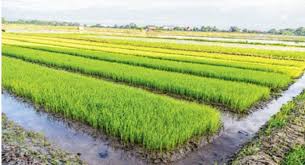 জোড়ায় কাজ
আদর্শ বীজতলার ছবি আঁক |
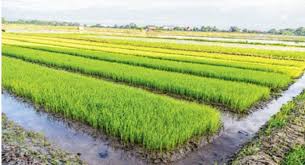 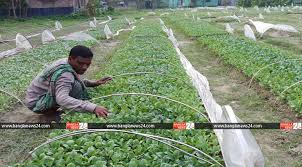 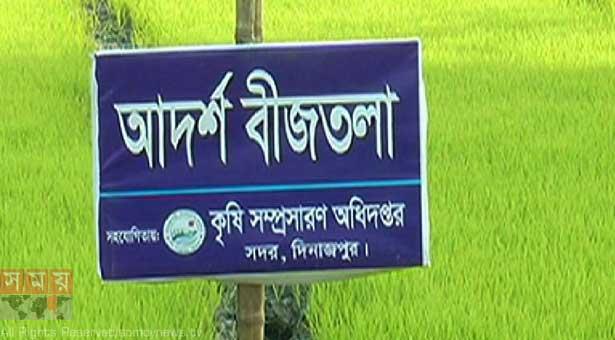 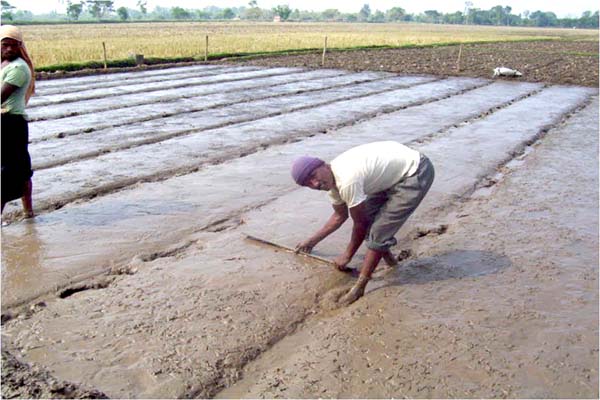 দলীয় কাজ
আদর্শ বীজতলার গঠন বিশ্লেষণ কর |
মূল্যায়ন
১ । আদর্শ বীজতলা কাকে বলে।
২ । আদর্শ বীজতলা কত প্রকার।
৩ । দুটি বীজতলা মধ্য দূরত্ব।
৪ । আদর্শ বীজতলার উচ্চতা কত হবে।
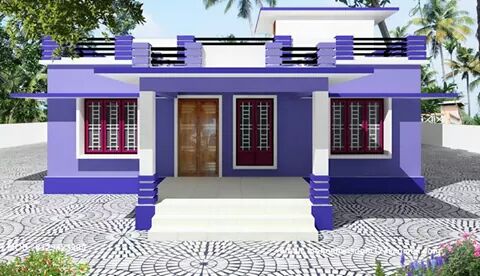 কাজ
আদর্শ বীজতলাই দিতেপারে সুস্থ সবল চারা এ সস্পর্কে তোমার মতামত লিখে আনবে ।
ধন্যবাদ সকলকে
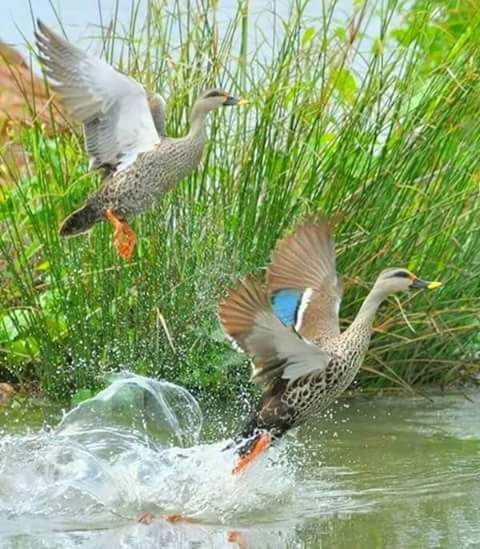